September, 2019
EHT Power saving considering multi-link
Date: 2019-09-15
Authors:
Slide 1
Jeongki Kim, LGE
September, 2019
Introduction
PAR for TGbe [1] 
5.5 Need for the Project:
…
With the high throughput and stringent real-time delay requirements of these applications, users expect enhanced throughput, enhanced reliability, reduced latency and jitter, and improved power efficiency in supporting their applications over WLAN.

In this contribution, we propose the enhanced power saving mechanism for EHT STAs in 11be
Slide 2
Jeongki Kim, LGE
September, 2019
Background
Operating Mode (OM) Control in 11ax [2]
Non-AP STA can inform its AP of the bandwidth and number of spatial stream to receive the DL PPDU or transmit the UL PPDU by using OM Control field
AP sends DL frame to the STA based on the requested Receive Operating Mode Indication (ROMI) and allocates the UL resource to the STA based on the requested Transmit Operating Mode Indication (TOMI)
Example of ROMI
AP sends DL Data with new changed Rx values
 (Rx NSS=1, Rx BW=20MHz)
Rx NSS =2, Rx BW= 40MHz
DL Data
BA
AP
Accept
STA
UL Data
BA
RX
TX
RX
RX
Rx NSS=1, Rx BW=20MHz
STA requests new Rx NSS=1, Rx BW=20MHz
STA receives BA using 
Rx NSS=2, Rx BW=40MHz
Slide 3
Jeongki Kim, LGE
September, 2019
Background
TWT operation in 11ax [2]
Individual TWT: Non-AP STA wakes up every TWT service period negotiated with TWT REQ&RSP and sends/receives the frames with the associated AP
The STA can enter the doze state until its TWT SP





Broadcast TWT: Non-AP STA obtains the TWT information from the received Beacon every its TBTT negotiated with TWT REQ&RSP 
The STA can enter the doze state until the TBTT or its TWT service period
TWT SP
DL MU PPDU
TWT rsp
M-BA
Trigger
AP
TWT req
PS-Poll
BA
Doze
STA(1..n)
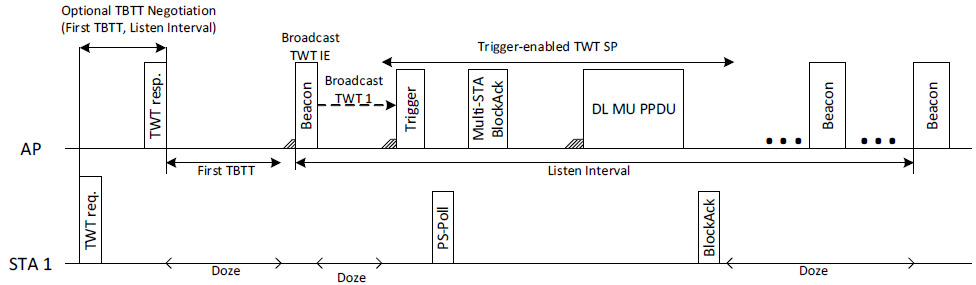 Slide 4
Jeongki Kim, LGE
September, 2019
Background
Intra-PPDU Power save in 11ax [2]
When an HE non-AP STA receives a PPDU, the STA can enter the doze state until the end of the PPDU if the PPDU is determined as Intra-BSS PPDU using the following field
In HE-SIGs: BSS Color, UL/DL flag, STA ID
In VHT-SIG: Partial AID of UL PPDU
In MAC header: MAC address fields (e.g., RA, TA, BSSID)
Legacy Preamble
(L-SIG)
HE Preamble
(RL-SIG, SIG-A, …)
PSDU
Doze State
BSS Color, UL/DL Flag, STA_ID
Slide 5
Jeongki Kim, LGE
September, 2019
Motivation
One of main features in TGbe is multi-band/multi-link operation [1], [3]~[8]
A single device can support the multiple links and the data of the device can be delivered to another device through the multiple links





Multi-link feature can increase the peak/average throughput of the device but require more complexity, cost, or power of the device
In this contribution we propose some enhanced power saving mechanisms considering multi-link feature
Link 1
Data 1
Data 3
Device A
Device B
Link 2
Data 2
Data 4
Slide 6
Jeongki Kim, LGE
September, 2019
OM Control for 11be
When an EHT device supporting the multi-link wants to reduce its power consumption, the STA can enable only one link and disable the other links using operating mode control
A link may be disabled through different link
STA can enable the disabled links when the STA wants it
BA
DL Data
Link 1
AP
BA
BA
Link 2
Link 1 &2 is enabled
UL Data
BA
Link 1
STA
UL Data
UL Data
Disabled
Link 2
STA receives frame on only Link 1
STA requests to disable Link 2
Slide 7
Jeongki Kim, LGE
September, 2019
TWT operation for 11be (1/2)
A STA can setup the TWT SPs for multi-links through a link




The STA can enable only one link for TWT operation for more power saving (i.e., the other links will be disabled)
TWT setup (link1&2)
TWT SP
TWT SP
Power saving (e.g., 
doze state or disabling)
Link 1
STA
TWT SP
TWT SP
Link 2
TWT setup (only link1,
Disable link2)
TWT SP
TWT SP
Link 1
Power saving (e.g., 
doze state or disabling)
STA
Link 2
Slide 8
Jeongki Kim, LGE
September, 2019
TWT operation for 11be (2/2)
STA can enable disabled link(s) when the STA wants it or the AP command it during TWT SP
Enable link 2
RSP
DL frame
Link 1
AP
DL frame
Link 2
TWT setup (only link1,
Disable link2)
PS-Poll
Link 1
Power saving (e.g., 
doze state or disabling)
TWT SP
STA
Link 2
Enable link 2
Slide 9
Jeongki Kim, LGE
September, 2019
Intra-BSS PPDU PS for 11be
When an AP sends EHT PPDU via only a link, the AP can indicate if the other link (s) is available or not
The other link (s) of AP may not be available because
Intra-BSS STA sends UL frame to the AP via the other link
OBSS STA sends a frame via the other link and thus the strong interference exists
In that case, an Intra-BSS STA can disable the indicated link and enter the doze state for link 2
Unavailability of link 2
DL frame TX
Link 1
AP
UL frame RX
Link 2
Link 1
STA 1
Link 2
Power saving (e.g., 
doze state or disabling)
Disable link 2
Slide 10
Jeongki Kim, LGE
September, 2019
Conclusion
We need to consider the power efficiency of EHT STAs for 11be
We proposed some enhanced power saving mechanisms considering the multi-link concept
OM Control
TWT operation
Intra-BSS PPDU Power save
Slide 11
Jeongki Kim, LGE
September, 2019
Reference
[1] 11-18/1231r6, EHT Proposed PAR
[2] Draft P802.11ax D4.3
[3] 11-18/1171, View on EHT objectives and technologies
[4] 11-18/1525, EHT features for Multi-Band Operation
[5] 11-18/1908, Overview of Full Duplex overMulti- Band (FD-MB) for EHT
[6] 11-19/773, Multi-link Operation Framework
[7] 11-19/777, Performance on Multi-band Operation
[8] 11-19/823, Multi-Link Aggregation
Slide 12
Jeongki Kim, LGE
September, 2019
Straw Poll 1
Do you agree to add the following into the TGbe SFD?
When an EHT STA operating in multi-links wants to reduce more its power consumption, the STA can disable a part of multiple links operated by the STA and enable the disabled link(s) by using operating mode control procedure
Slide 13
Jeongki Kim, LGE
September, 2019
Straw Poll 2
Do you agree to add the following into the TGbe SFD?
An EHT STA with multi-link capability can set up the TWT Service Periods for multiple links through a link
Slide 14
Jeongki Kim, LGE
September, 2019
Straw Poll 3
Do you agree to add the following into the TGbe SFD?
An EHT STA with multi-link capability can request to the EHT AP the TWT Operation only through one link
Slide 15
Jeongki Kim, LGE
September, 2019
Straw Poll 4
Do you agree to add the following into the TGbe SFD?
An EHT AP with multi-link capability can request for the EHT STA to enable the disabled link of the STA
Slide 16
Jeongki Kim, LGE
September, 2019
Straw Poll 5
Do you agree to add the following into the TGbe SFD?
When an EHT AP with multi-link capability sends a EHT PPDU through a link, the AP can inform EHT STAs of whether other links is available or not through the EHT PPDU
The detailed method is TBD
Slide 17
Jeongki Kim, LGE
September, 2019
Straw Poll 6
Do you agree to add the following into the TGbe SFD?
When an EHT STA with multi-link capability receives an EHT PPDU through a link from an EHT AP, if the other link(s) is not available by the AP, the EHT STA can disable the other link(s) until the end of the PPDU
Slide 18
Jeongki Kim, LGE